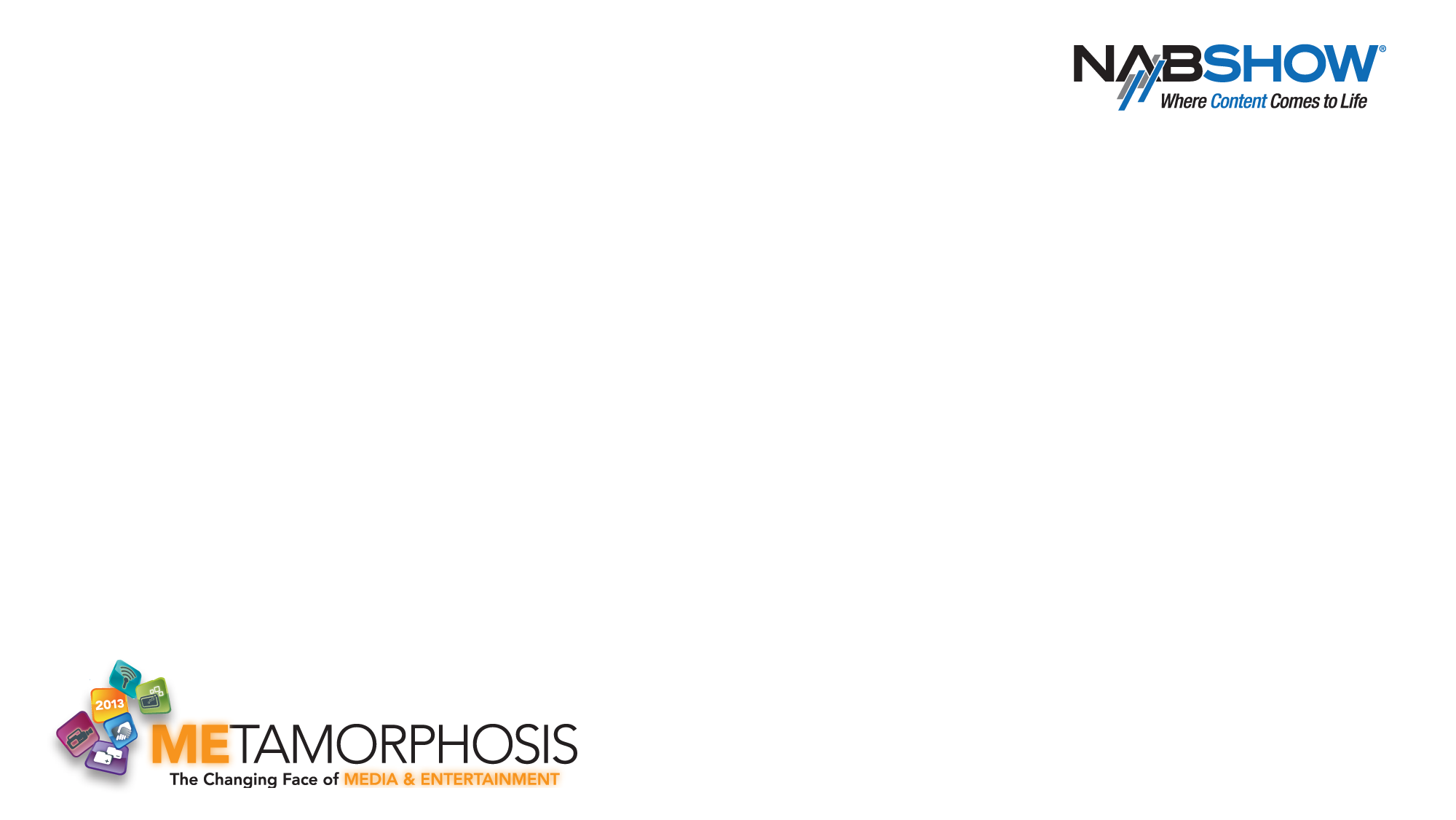 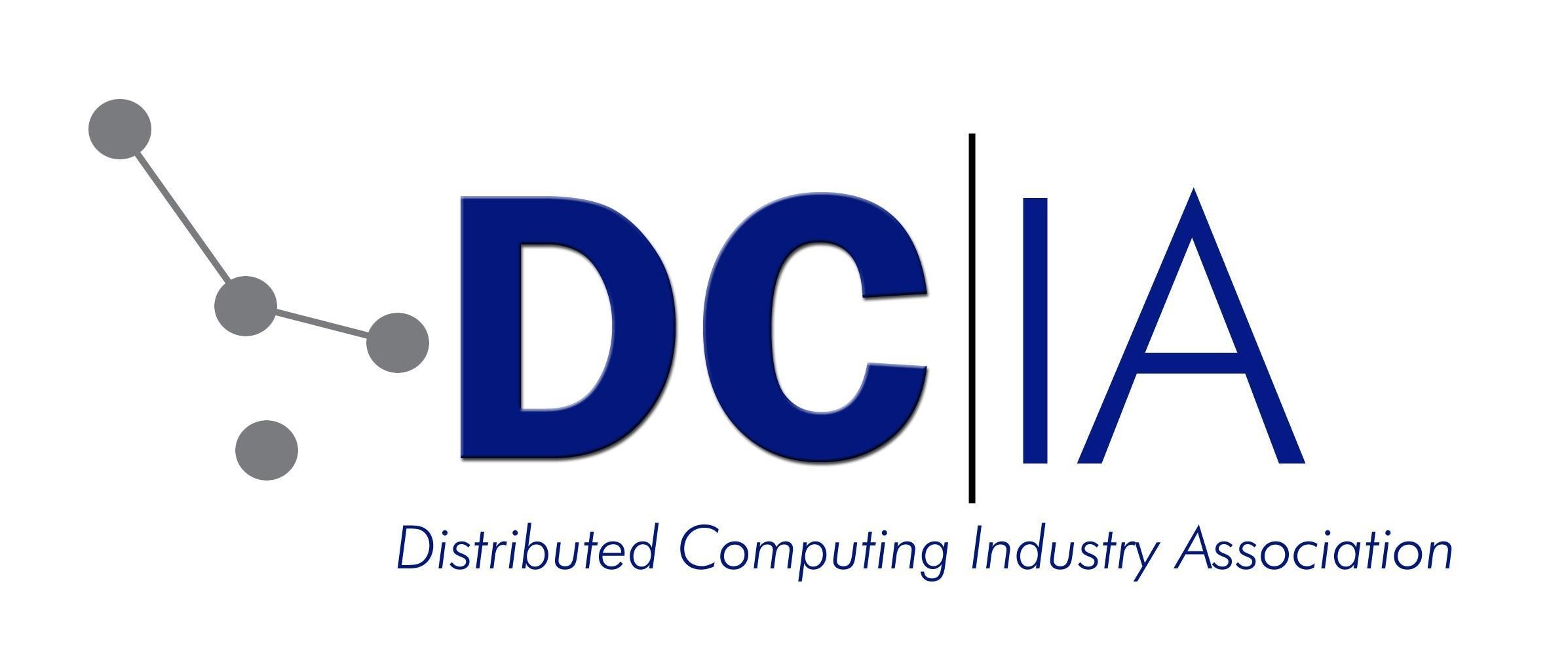 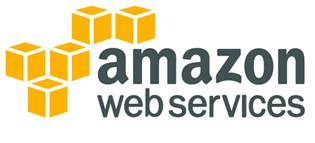 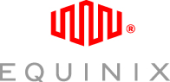 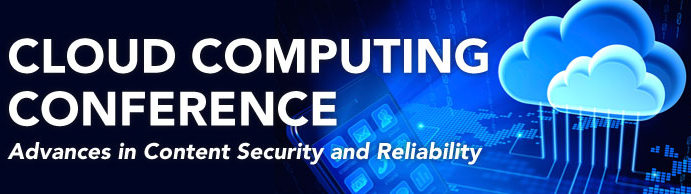 http://bit.ly/16q1Nia
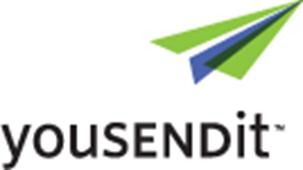 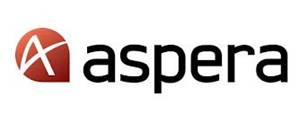 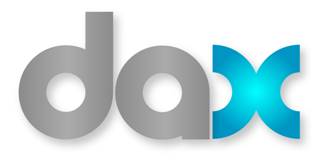